1v1
Machine check out status
17:00 LHC closed
RB 12 ramp to 6 kA ok now.
RCBXH2.R8 tripped at standby
powering failure 
Inject and dump tested fine
Circulate and dump
LHC injection pulsing 
RB 12 
Qps board noise appear
MBIBH 2931 On
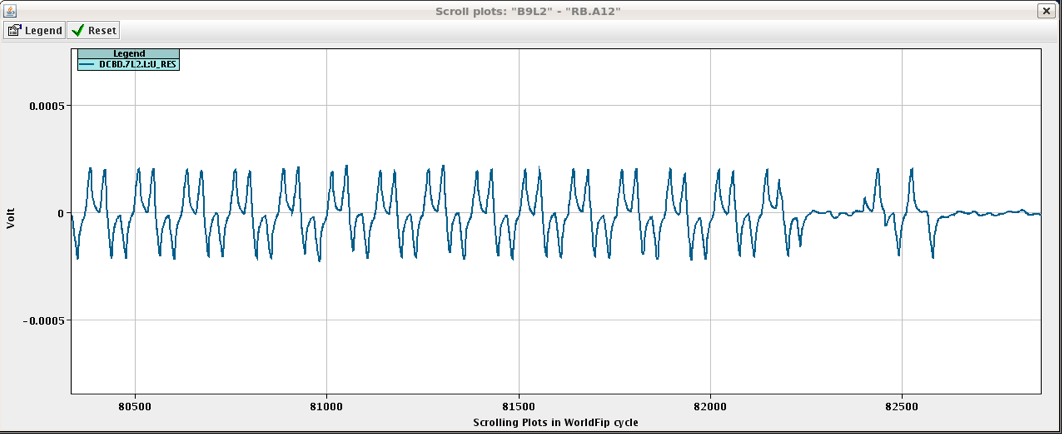 2
Machine check out status
Prepare for Injection
18:30
Precycle fine !!
Ramping down ALICE Dipole and Solenoid 
Beam on the TED”s
Ready to inject B2 

Beam on TDI,
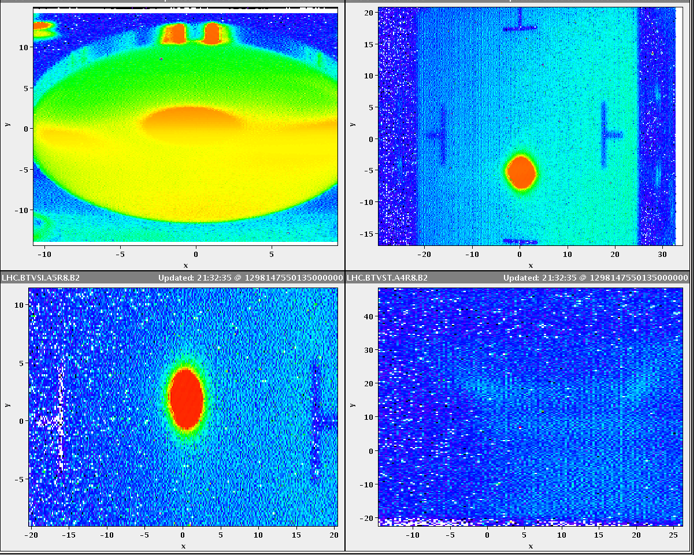 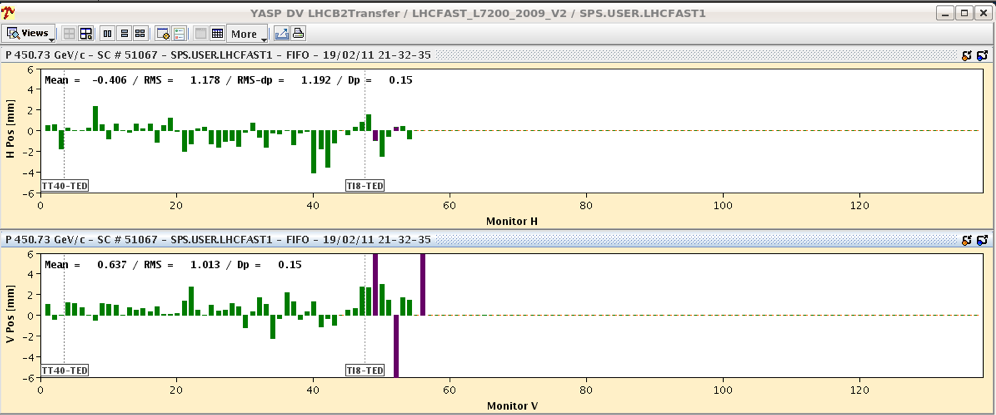 3
Machine check out status
Beam circulated

beam 2 was stepwise threaded around the ring, using TCTs, TCLAs and TCSGs to stop the beam. Splash events were given to CMS and ATLAS.
Beam 2 circulating

Beam 2 was stepwise threaded around the ring,
TCTs, TCLAs and TCSGs were used to stop the beam. 
Splash events  to CMS and ATLAS.
First orbit
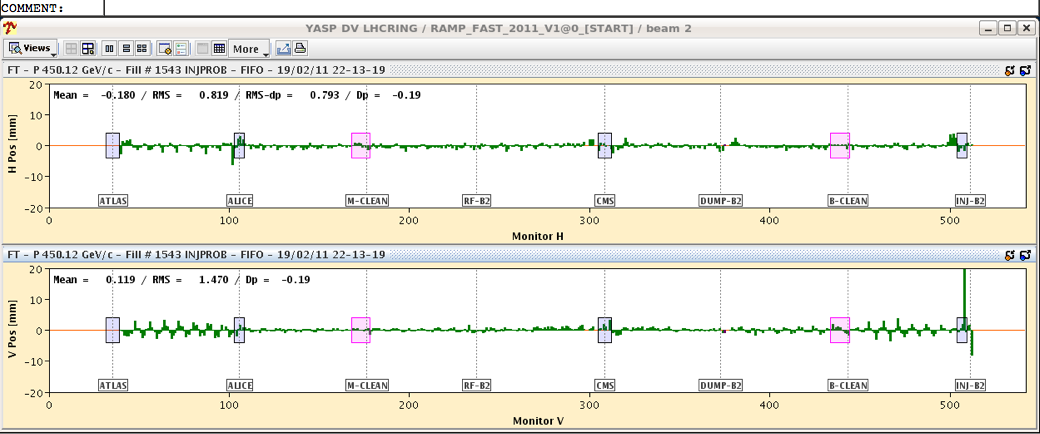 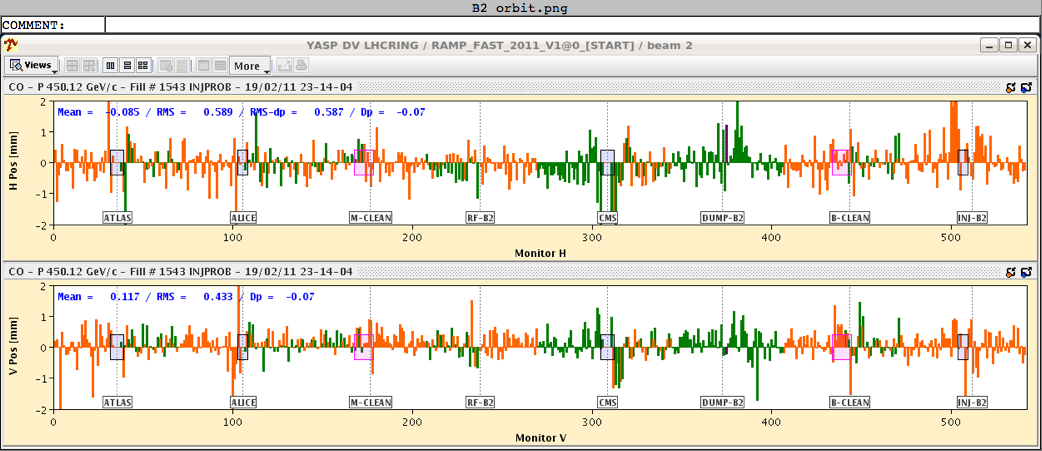 4
Machine check out status
B2 is Back!!
22:17
B2: >100 turns !!! 
Tune measurement
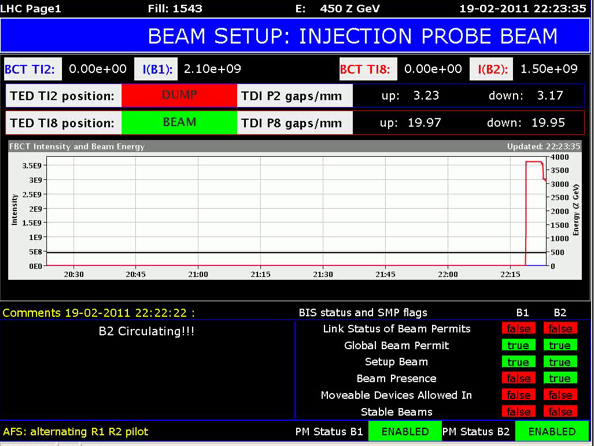 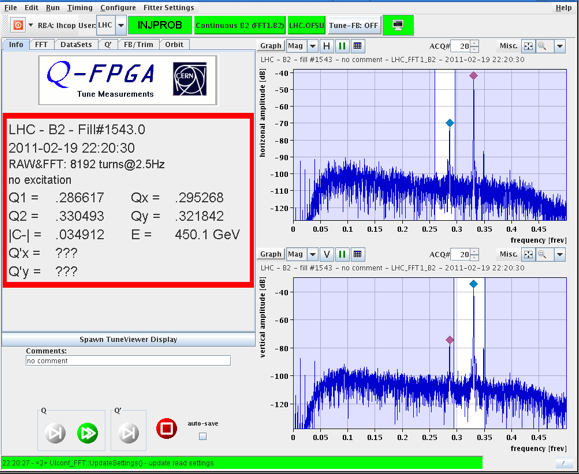 5
Machine check out status
B2 
22:30
Once the beam was threaded around, it circulated without problems. 
B2  dumped
Re-injected and trimmed the phase 

 It was decided that RF capture will be done today
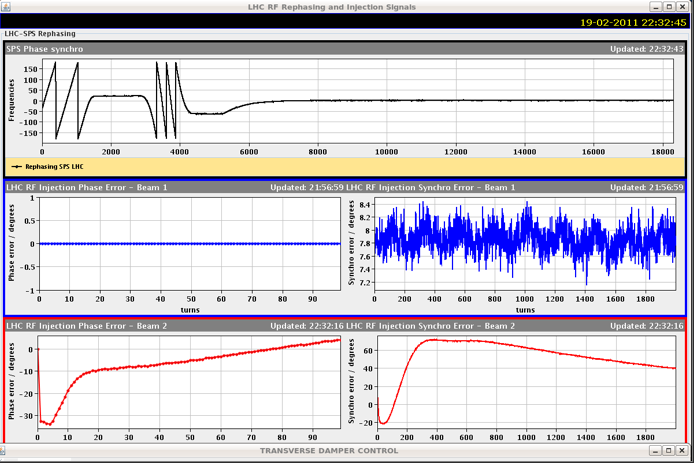 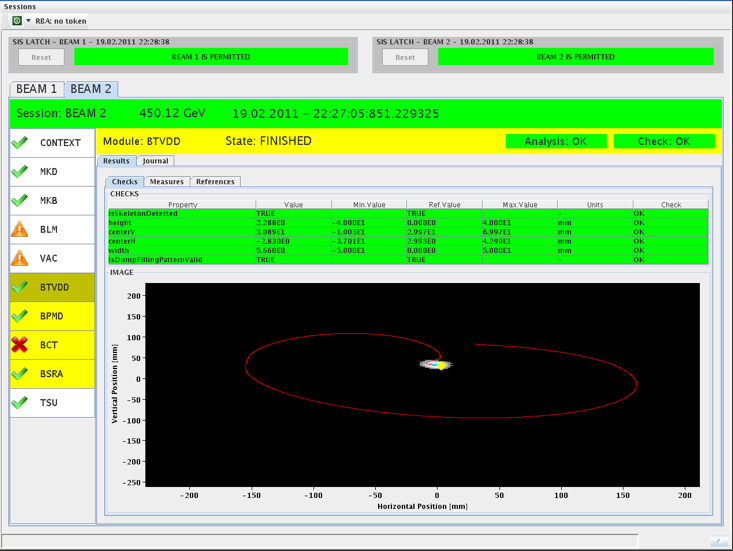 6
Machine check out status
B2 
23:30 
Switch to B1
				beam 1 in point 2 trough 6, beam dumped
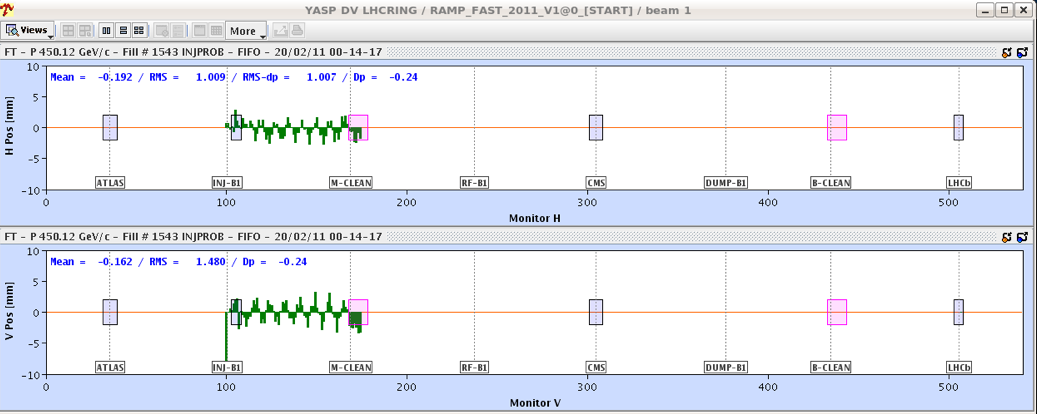 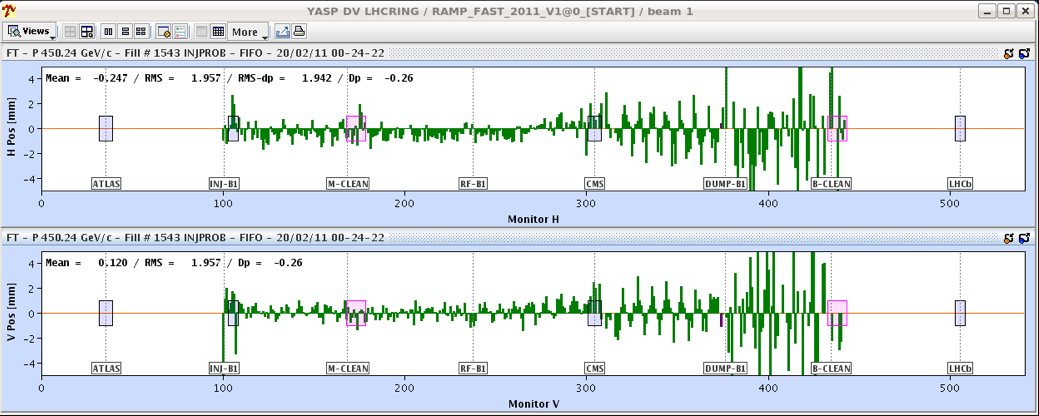 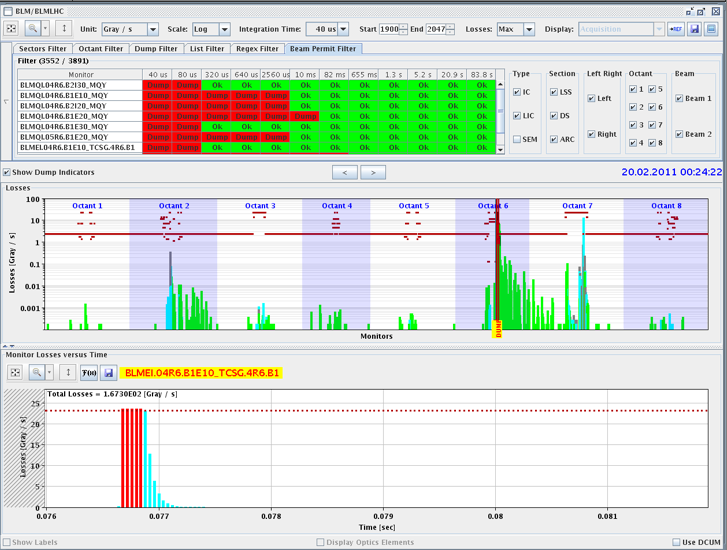 7
Machine check out status
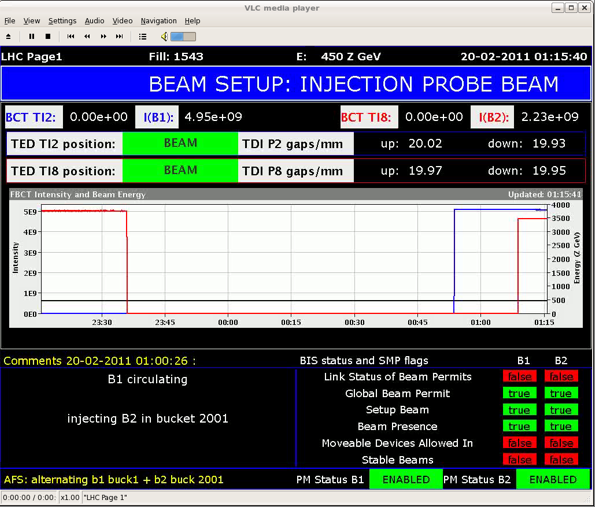 B1 back as well!!
00:50
Both beams Circulating
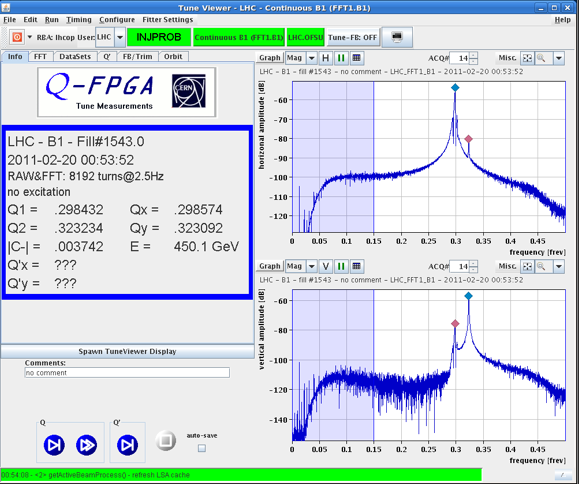 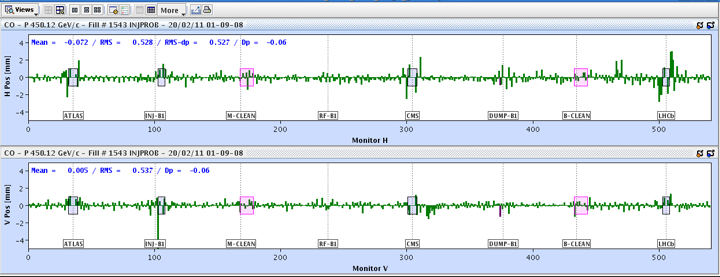 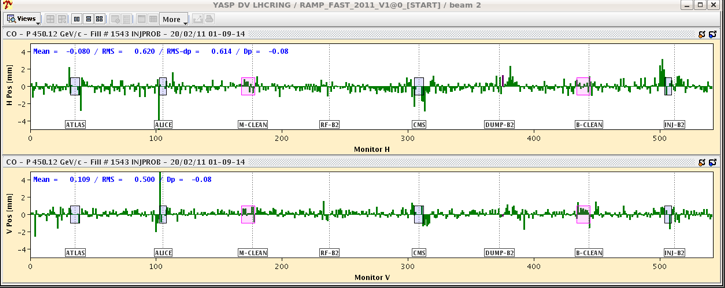 8
Machine check out
Later in the night
measure/correct tune, chroma, coupling, dispersion measurement - -
Separation bumps IN  but got an error when trying to put the crossing angle, to be looked at this morning


RF working this morning
9
Safe Machine Parameters System
Open issues & Access
RQS.A67B1 Auxiliary power supply fault
Access needed
RQT13.L7B1 high resistance failure
Current limited to 50 Amps.

BPM TI 2 BPM not triggering
Few self trigger of the LBDS beam 2 

RF LDBS frequency link check ongoing
RF power & frequency interlock ongoing
BTVDD B1 no image
LBDS <> Access to be completed
10
Planning
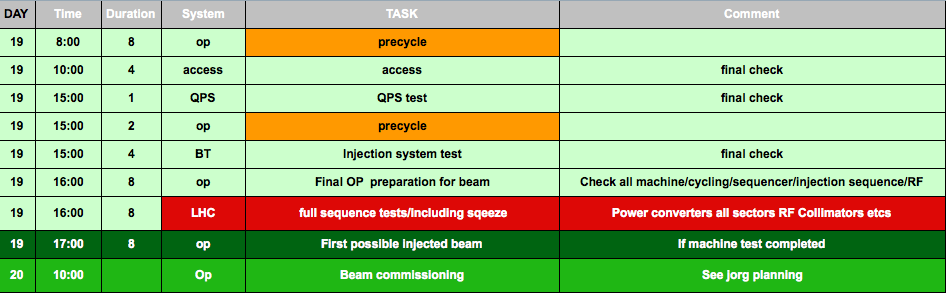 11
RB 12
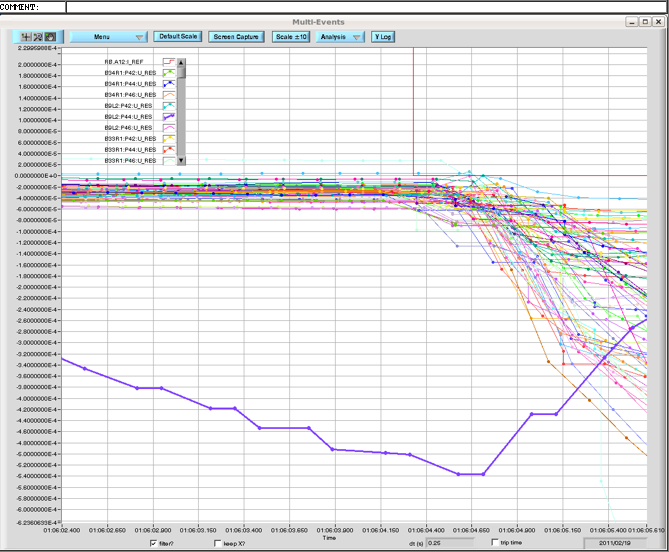 12